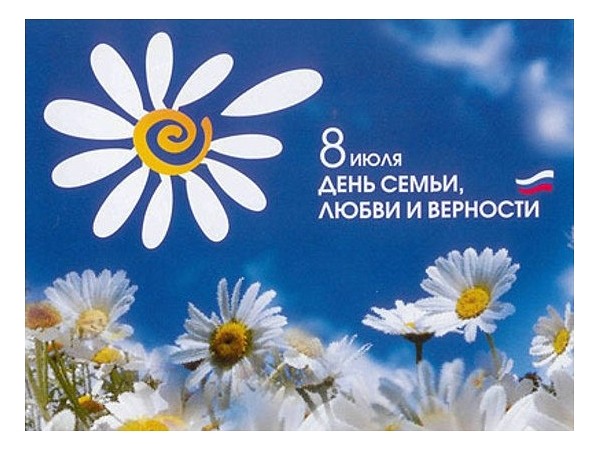 ГБОУ г. МОСКВА «ШКОЛА» №1420 КОРПУС 6
ВЫПОЛНИЛА: ВОСПИТАТЕЛЬ
ФЕОКТИСТОВА МАРИНА ВАЛЕРЬЕВНА
ЦЕЛЬ: Изготовление цветов-ромашек с использованием подручного материала для                развития творческих способностейЗАДАЧИ:
УЧИТЬ ДЕТЕЙ СОЗДАВАТЬ ЦВЕТЫ
РАЗВИВАТЬ МЕЛКУЮ МОТОРИКУ РУК, ТВОРЧЕСКИЕ СПОСОБНОСТИ, ЭСТЕТИЧЕСКОЕ ВОСПРИЯТИЕ
ВОСПИТЫВАТЬ ЧУВСТВО ЛЮБВИ К ПРИРОДЕ
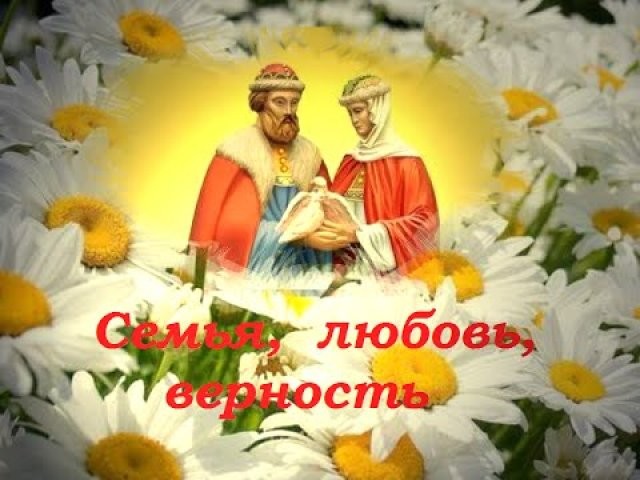 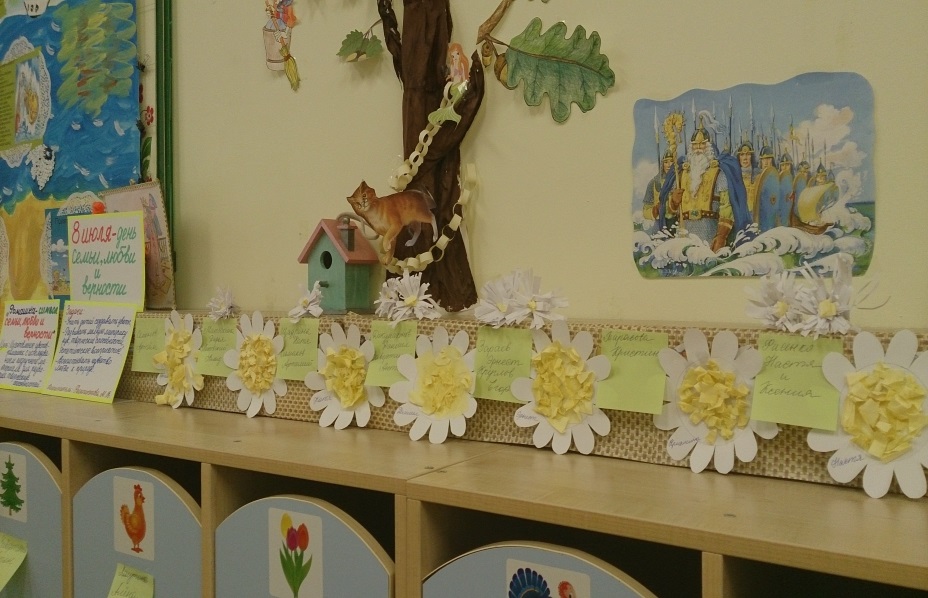 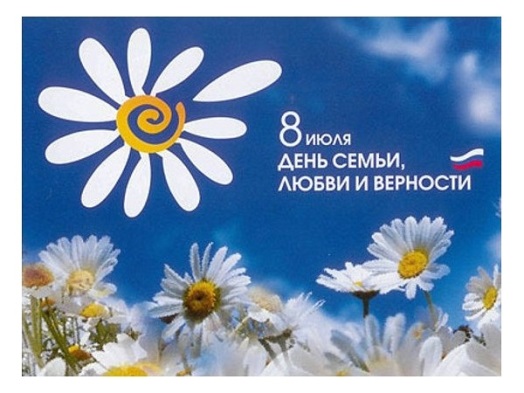 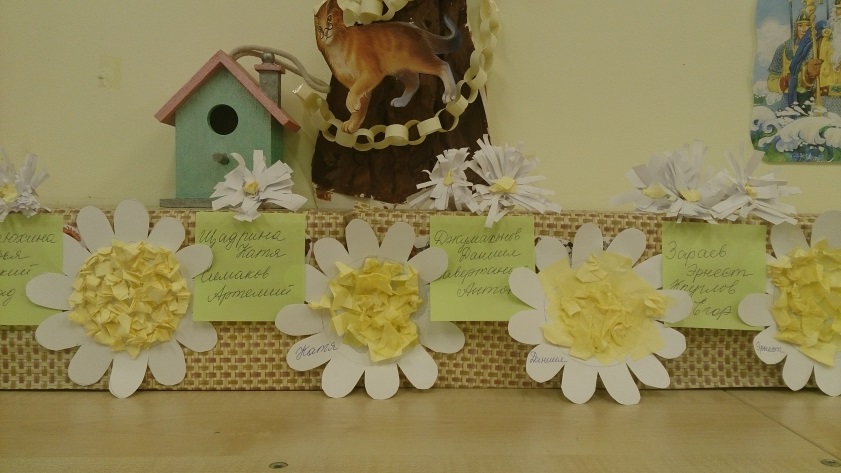 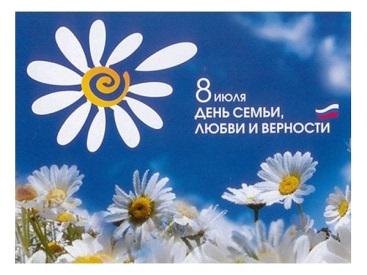 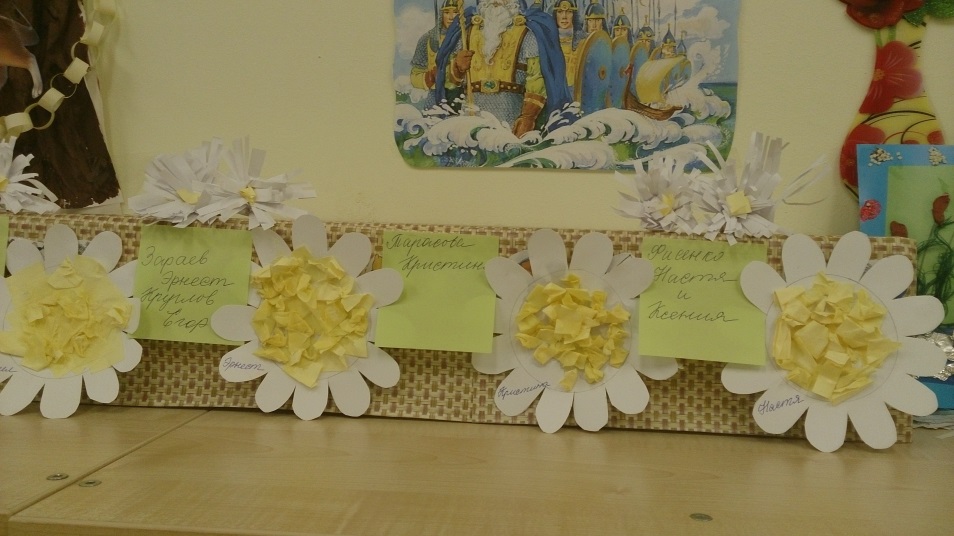 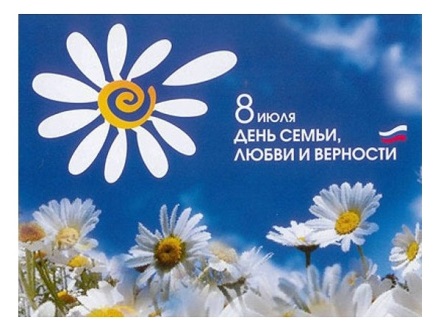 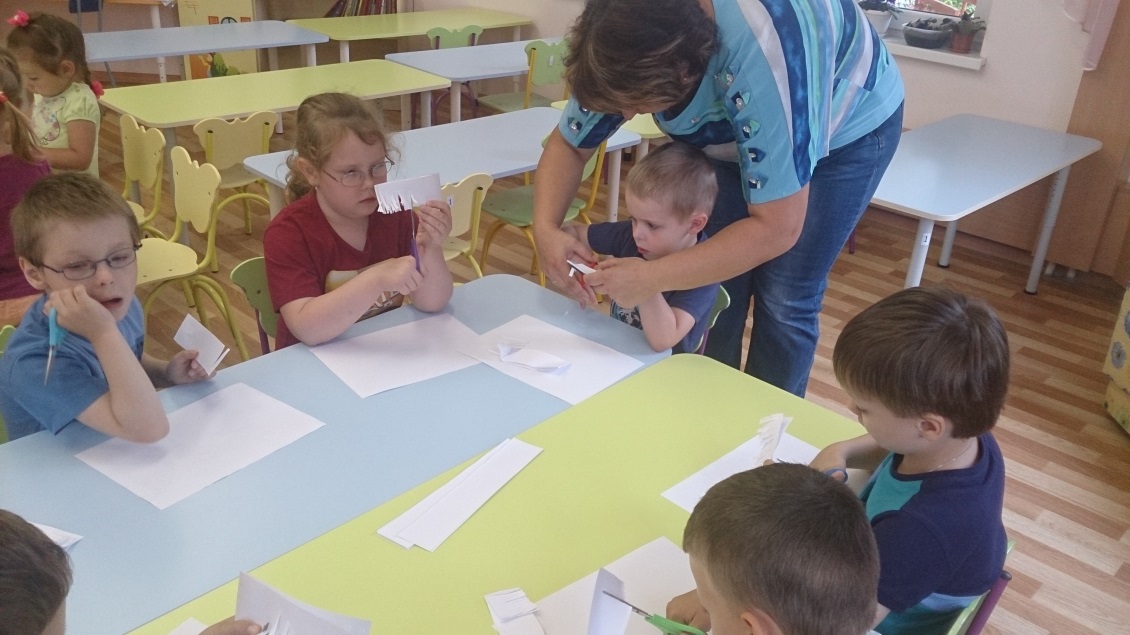 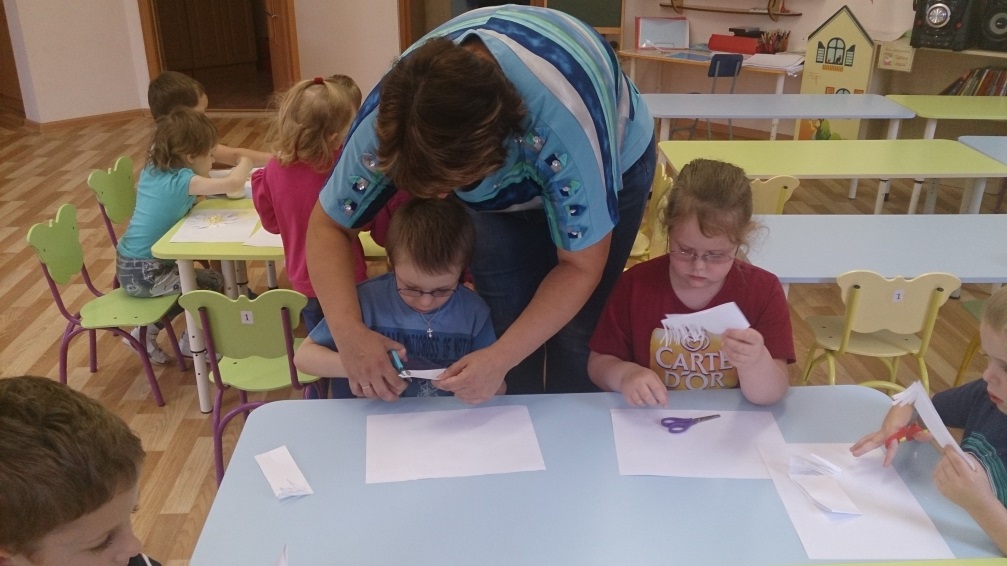 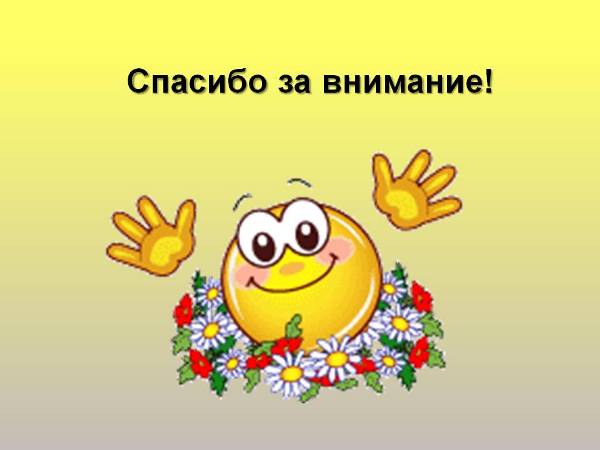 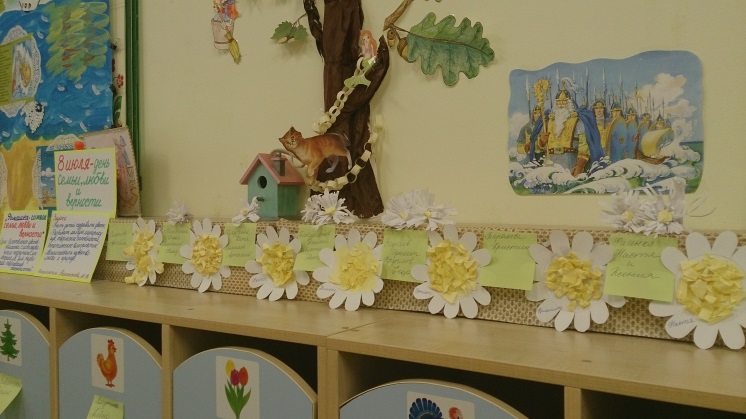